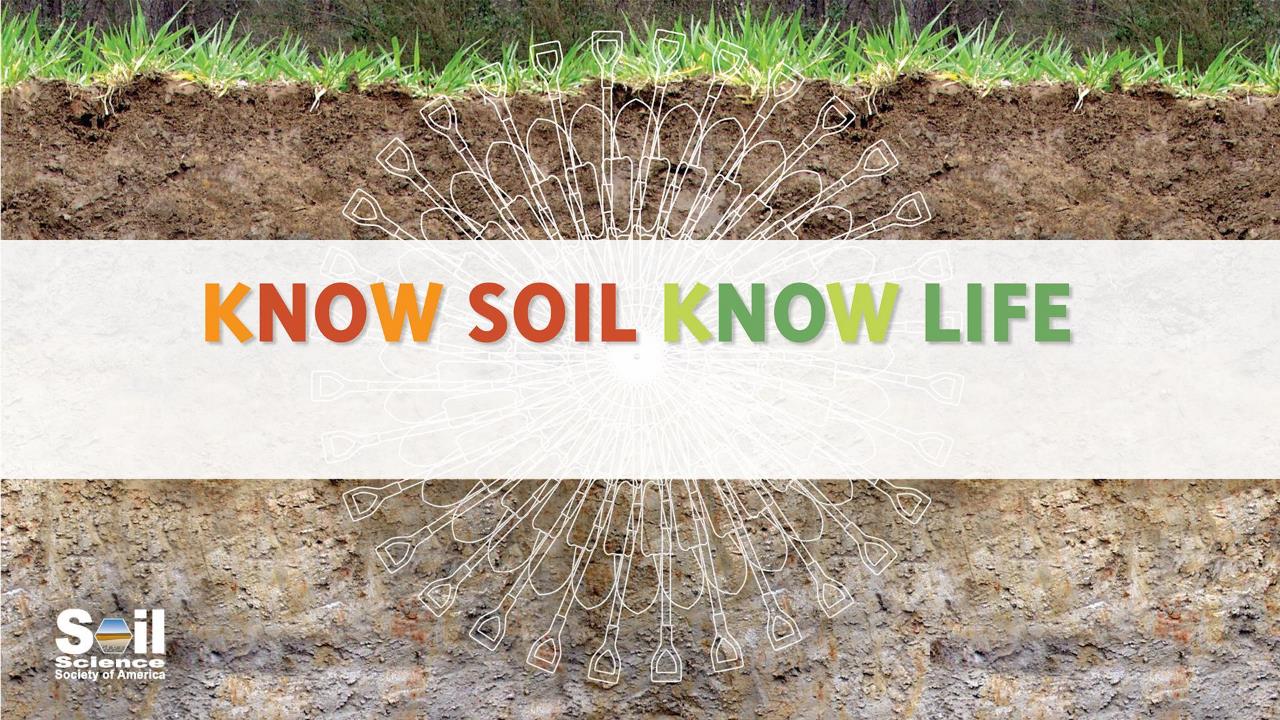 Module 3:  Soil Biology
The Living Component of Soil
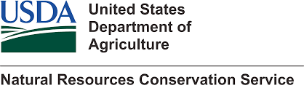 Chapter 3: Soil Biology
Educator Guide: https://serc.carleton.edu/kskl_educator/soil_biology/index.html

Essential Questions
What types of life exist in the soil?
What ecosystem services do these organisms perform?

Big Ideas
Soil is a complex and 3-dimensional habitat whose properties change with space and time.
Abundant and diverse forms of life exist in this habitat.
Soil organisms perform essential ecosystem functions such as decomposition of organic compounds, carbon and nutrient cycling, and soil structuring.
NGSS:
HS-ESS2-7HS-LS1-5HS-LS1-7
Soil Science Society of America   www.soils.org | www.soils4teachers.org
Big Idea 1
Soil is a complex and 3-dimensional habitat whose properties change with space and time
Soil Science Society of America   www.soils.org | www.soils4teachers.org
Soil at Different Scales
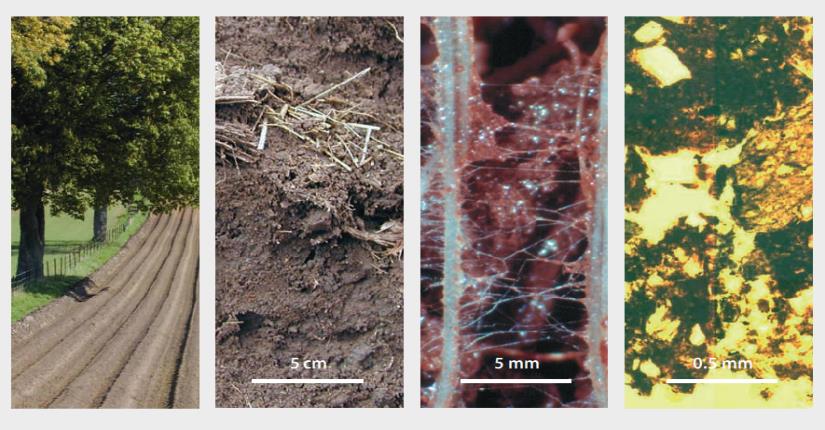 What do you think the soil habitat is like?
Soil Science Society of America   www.soils.org | www.soils4teachers.org
[Speaker Notes: From our perspective, soils can look like a homogenous and even solid surface.
But if we zoom in, we see that it is anything but.  Soils are very heterogeneous. Up close, we see that soils have empty spaces, with gases and liquids.  They actually make a very complex habitat.

WHITEBOARD “Soil as a Habitat”: Have participants brainstorm ideas about what the soil habitat is like.  
KEY IDEAS: Dark, moist, tunnels, lots of surface area, air, water, decomposing organic matter as a main food source]
Soil as a Habitat
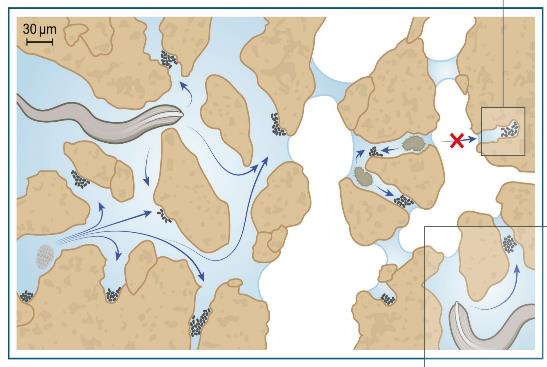 Soil is a heterogeneous 3D environment
Solid minerals and organic matter
3D pore network 
Gases and water
Nutrient and waste exchange
Movement for larger organisms
Massive surface area for life
Physical separation
Steep chemical gradients over small scales
The spaces between soil solids form a pore network, filled with liquids and/or gases.  “Larger” organisms like nematodes (worms) and amoeba move through the pore network, while tiny bacteria colonize surfaces and small pore spaces. Image: Erktan et al. 2020. https://doi.org/10.1016/j.soilbio.2020.107876
What adaptations would help an organism to be successful in this habitat?
[Speaker Notes: WHITEBOARD: Have participants brainstorm what adaptations or characteristics would be useful in this habitat. 
KEY IDEAS: small (micro-sized), chemical sensing, motility, fast reproduction, adaptations to changing conditions (can use different resources, can protect themselves, diverse metabolisms, rapid growth/evolution i.e. microbes!
MOST SOIL LIFE IS MICROBIAL]
Big Idea 2
Abundant and diverse forms of life exist in the soil habitat
Soil Science Society of America   www.soils.org | www.soils4teachers.org
QUIZ: How Many Microbes?
In one hectare (2.5 acres) of topsoil (6” deep), the mass of soil microbes (biomass) is approximately equivalent to: 







1 sheep (150 lbs)
1 cow (1,500 lbs)
1 African elephant (10,000 lbs)
3 African elephants (30,000 lbs)
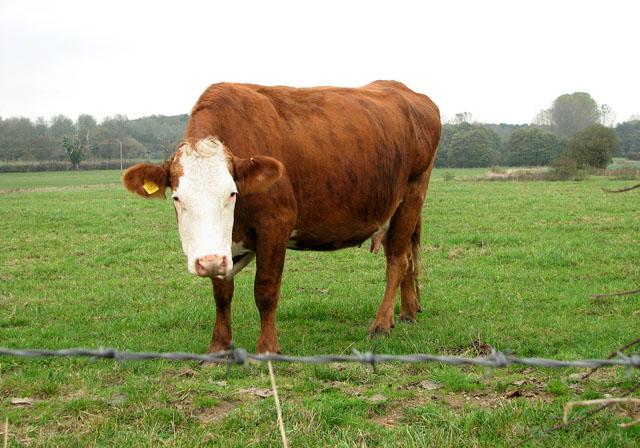 Soil Science Society of America   www.soils.org | www.soils4teachers.org
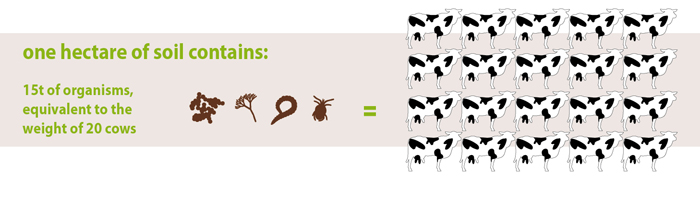 Soil is the most complex habitat on earth and supports a HUGE number of organisms (mostly microscopic)
Soil Science Society of America   www.soils.org | www.soils4teachers.org
[Speaker Notes: ANSWER: D Turns out that the microbes in that hectare can weigh about 15t, or 20 cows, or 3 elephants]
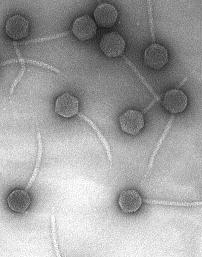 Bacteriophage, viruses
1010
Soil organisms are small, numerous, and diverse!
109
108
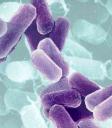 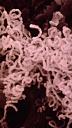 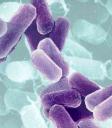 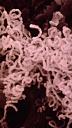 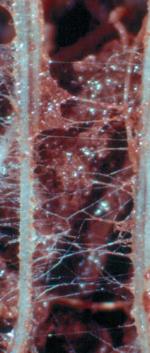 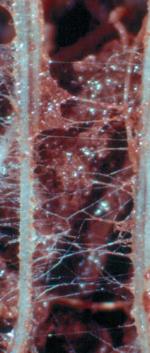 107
106
Bacteria & Archaea
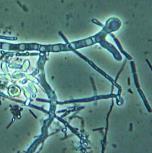 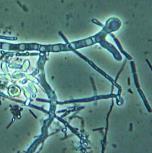 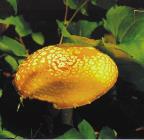 105
Fungi
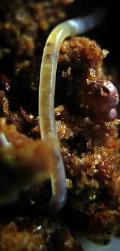 ABUNDANCE (# per gram of soil)
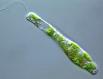 104
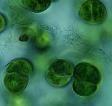 Flagellates
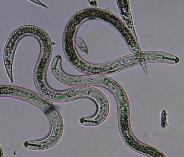 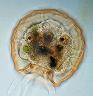 103
Protists
Algae
Nematodes
Amoebae
102
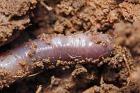 Earthworms
Arthropods
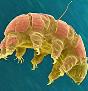 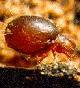 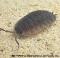 10
Tardigrades
1000 µm =1 mm
10 mm = 1 cm
0.1 µm
1.0 µm
10 µm
100 µm
SIZE
Microorganisms
Microfauna
Mesofauna
Macrofauna
[Speaker Notes: Main groups in soils, organized by abundance (y axis) and size (x axis)
The smallest organisms are micron sized, but we have millions or even billions of them in a single teaspoon of soil]
Viruses
Characteristics: 
Size: Small (< 1µm)
Most soil viruses infect microbes (“phage”)
Hijack hosts to replicate
Killing hosts releases fresh nutrients and carbon – stimulates microbial growth

Adaptations for soil:
Small and very abundant
Lysogeny: can ride along in host DNA
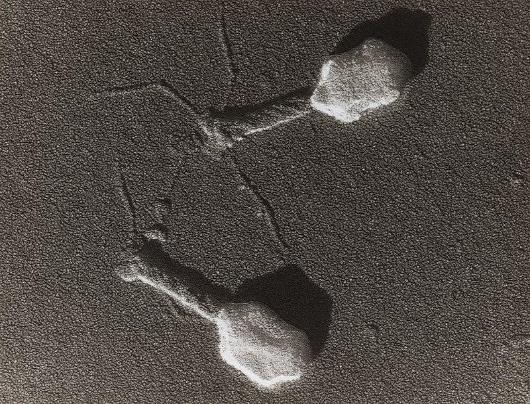 Multiple bacteriophages attached to a bacterial cell wall
Viruses that infect bacteria, 
bacteriophage
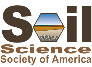 soils4teachers.org/KSKL
Image Credit: https://commons.wikimedia.org/wiki/File:Bacteriophage.jpg; https://en.wikipedia.org/wiki/File:Phage.jpg
[Speaker Notes: Image sources: 
Wikipedia 
https://commons.wikimedia.org/wiki/File:Bacteriophage.jpg
https://en.wikipedia.org/wiki/File:Phage.jpg]
Bacteria and Archaea
A variety of Actinobacteria growing on plates
Characteristics: 
Small (1 – 10 µm)
Unicellular prokaryotes
Incredible diversity

Adaptations for soil:
Fast growth and evolution
Diverse metabolisms
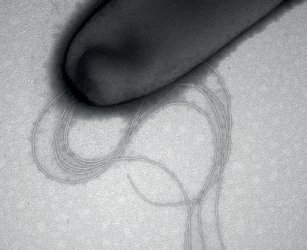 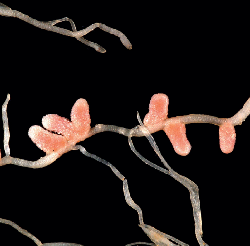 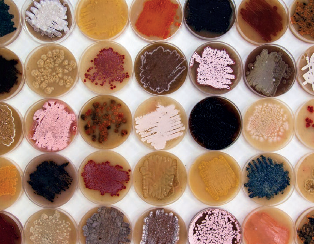 Pseudomonas aeruginosa, a common soil bacterium
Root nodules on legume plant roots filled with nitrogen-fixing bacteria
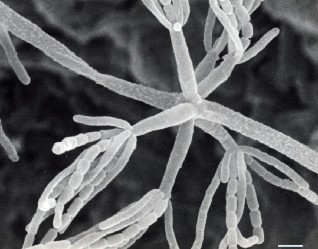 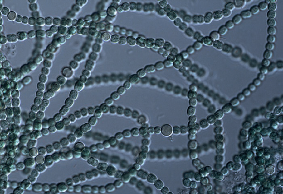 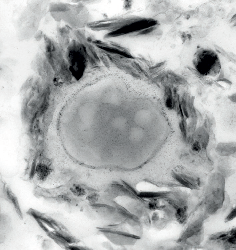 Soil bacterium (circle) producing polysaccharide “glue” sticking clay particles (black)
Cyanobacteria get their energy via photosynthesis
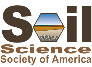 Branching filaments of Streptomyces
Image Credit: Orgiazzi A., et al, Global Soil Biodiversity Atlas, 2016  European Commission, Publications Office of the European Union, Luxembourg.
soils4teachers.org/KSKL
[Speaker Notes: Diverse metabolisms: With eukaryotic organisms like plants and animals, we really just see two different metabolic strategies: photosynthesis and heterotrophy.  But there’s bacteria that have evolved completely different ways of getting energy and growing.  Like chemolithoautotrophy, which uses inorganic compounds like hydrogen, iron, or ammonia.  Also, we have microbes that instead of using oxygen, they “breathe” something else, like nitrate, sulfate or manganese.

All images from: 
Orgiazzi, A., Bardgett, R.D., Barrios, E., Behan-Pelletier, V., Briones, M.J.I., Chotte, J-L., De Deyn, G.B., Eggleton, P., Fierer, N., Fraser, T., Hedlund, K., Jeffery, S., Johnson, N.C., Jones, A., Kandeler, E., Kaneko, N., Lavelle, P., Lemanceau, P., Miko, L., Montanarella, L., Moreira, F.M.S., Ramirez, K.S., Scheu, S., Singh, B.K., Six, J., van der Putten, W.H., Wall, D.H. (Eds.), 2016, Global Soil Biodiversity Atlas. European Commission, Publications Office of the European Union, Luxembourg. 176 pp.]
Characteristics: 
Size: Small single cell yeasts (10 µm) up to giant multicellular mycelial networks (m or even km!)
Eukaryotes

Adaptations for soil:
Large networks of mycelia to access more resources
Specialized enzymes for decomposing wood
Mycorrhizae: Special associations with plant roots
Fungi
Stained roots colonized by arbuscular mycorrhizal fungi
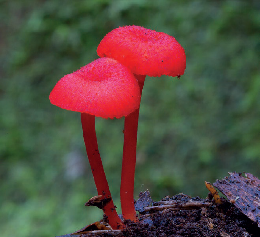 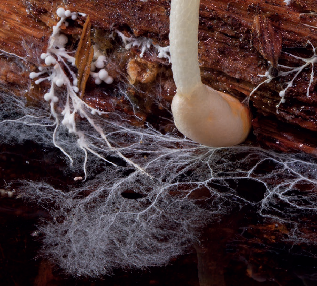 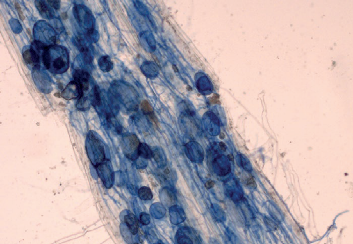 Basidiomycota
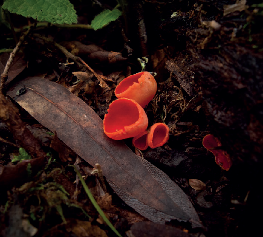 Fungal hyphae have a branching structure that looks like plant roots
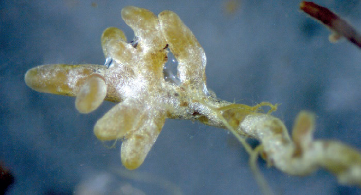 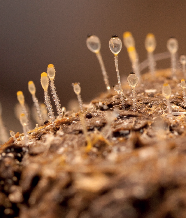 Roots of a beech tree colonized by a white ectomycorrhizal fungus
Ascomycota
Image Credit: Orgiazzi A., et al, Global Soil Biodiversity Atlas, 2016  European Commission, Publications Office of the European Union, Luxembourg.
Zygomycota
[Speaker Notes: Image source: Orgiazzi, A., Bardgett, R.D., Barrios, E., Behan-Pelletier, V., Briones, M.J.I., Chotte, J-L., De Deyn, G.B., Eggleton, P., Fierer, N., Fraser, T., Hedlund, K., Jeffery, S., Johnson, N.C., Jones, A., Kandeler, E., Kaneko, N., Lavelle, P., Lemanceau, P., Miko, L., Montanarella, L., Moreira, F.M.S., Ramirez, K.S., Scheu, S., Singh, B.K., Six, J., van der Putten, W.H., Wall, D.H. (Eds.), 2016, Global Soil Biodiversity Atlas. European Commission, Publications Office of the European Union, Luxembourg. 176 pp.]
Protists
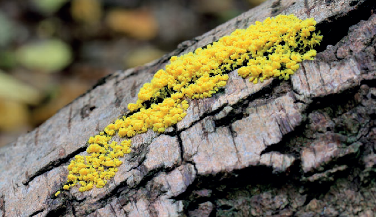 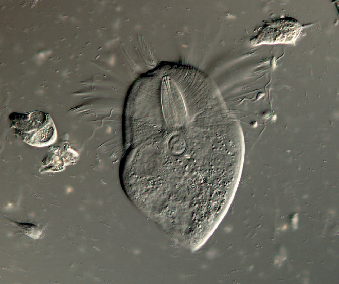 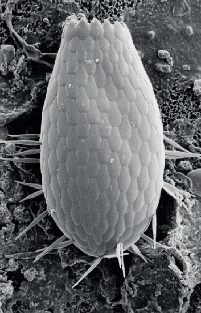 Characteristics: 
Size: 10 - 100 µm
Single cell eukaryotes
Feed via osmotrophy or phagotrophy
Move via flagella, cilia or pseudopodia

Adaptations for soil:
Hunters: move around and feed on bacteria
Resistance stages: many form cysts when times get tough
Dog vomit slime mold, Fuligo septica
Parabasalia
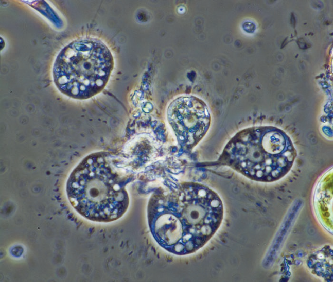 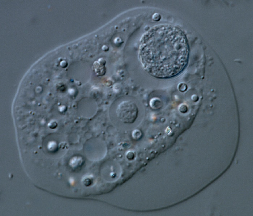 Amoeba Euglypha compressa
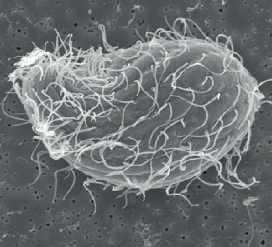 Amoeba belonging to the Vannellidae family
Five specimens of Nuclearia thermophila feeding on the same prey
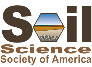 Ciliate Calpdoa steinii
Image Credit: Orgiazzi A., et al, Global Soil Biodiversity Atlas, 2016  European Commission, Publications Office of the European Union, Luxembourg.
soils4teachers.org/KSKL
[Speaker Notes: Image source: Orgiazzi, A., Bardgett, R.D., Barrios, E., Behan-Pelletier, V., Briones, M.J.I., Chotte, J-L., De Deyn, G.B., Eggleton, P., Fierer, N., Fraser, T., Hedlund, K., Jeffery, S., Johnson, N.C., Jones, A., Kandeler, E., Kaneko, N., Lavelle, P., Lemanceau, P., Miko, L., Montanarella, L., Moreira, F.M.S., Ramirez, K.S., Scheu, S., Singh, B.K., Six, J., van der Putten, W.H., Wall, D.H. (Eds.), 2016, Global Soil Biodiversity Atlas. European Commission, Publications Office of the European Union, Luxembourg. 176 pp.]
Larger Fauna
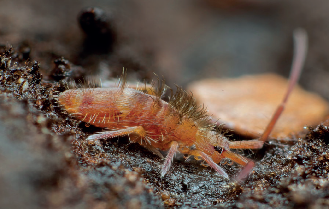 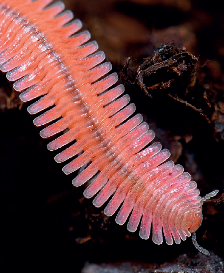 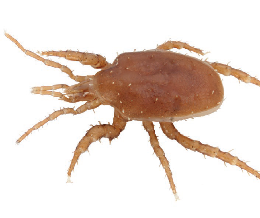 Characteristics: 
Size: > 100 µm
Multicellular organisms

Adaptations for soil:
Predators
Shredders of fresh organic matter
Cryptobiosis
Mites
Springtails
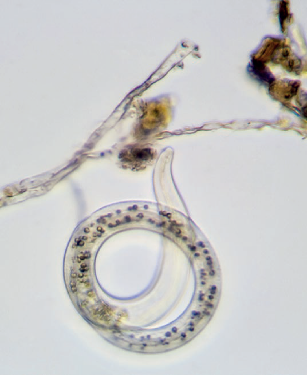 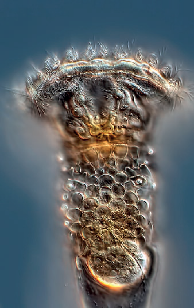 Myriapods
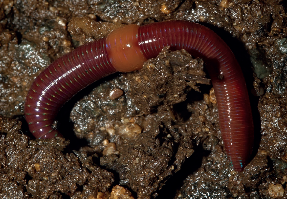 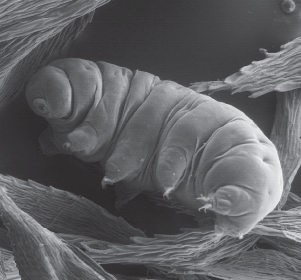 Earthworms
Rotifers
Nematodes
Tardigrades: “Water Bears”
Image Credit: Orgiazzi A., et al, Global Soil Biodiversity Atlas, 2016  European Commission, Publications Office of the European Union, Luxembourg.
[Speaker Notes: Cryptobiosis:  State of metabolic inactivity in response to adverse environmental conditions e.g. desiccation, freezing, lack of oxygen

Image source: Orgiazzi, A., Bardgett, R.D., Barrios, E., Behan-Pelletier, V., Briones, M.J.I., Chotte, J-L., De Deyn, G.B., Eggleton, P., Fierer, N., Fraser, T., Hedlund, K., Jeffery, S., Johnson, N.C., Jones, A., Kandeler, E., Kaneko, N., Lavelle, P., Lemanceau, P., Miko, L., Montanarella, L., Moreira, F.M.S., Ramirez, K.S., Scheu, S., Singh, B.K., Six, J., van der Putten, W.H., Wall, D.H. (Eds.), 2016, Global Soil Biodiversity Atlas. European Commission, Publications Office of the European Union, Luxembourg. 176 pp.]
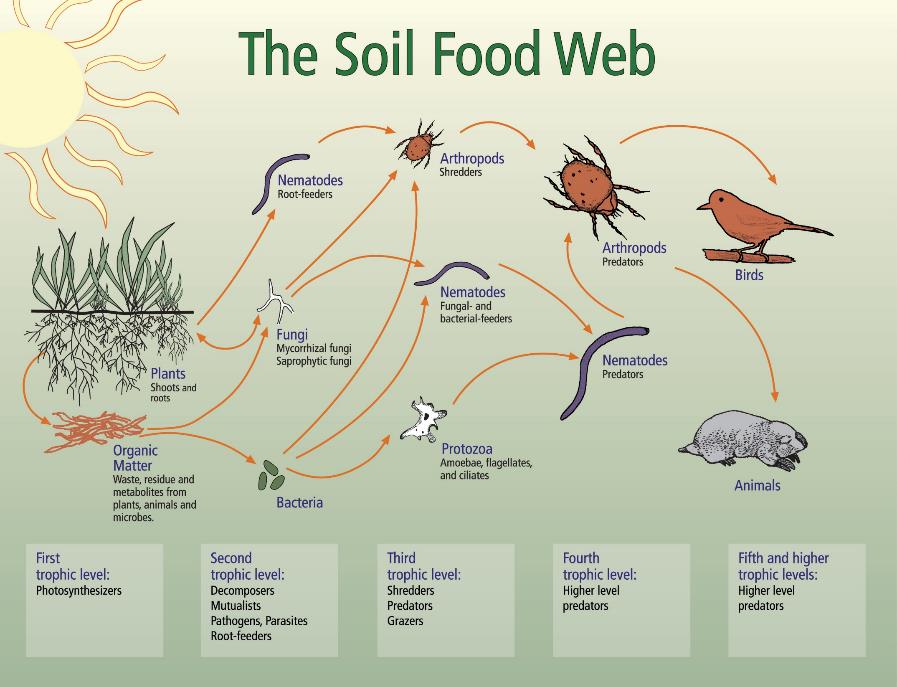 [Speaker Notes: All these organisms are connected through a complex food web.  
The based of the food web is organic matter, then we have scavengers, predators and prey, transferring carbon and nutrients between organisms, just like any other food web.]
ACTIVITY: Berlese Funnel
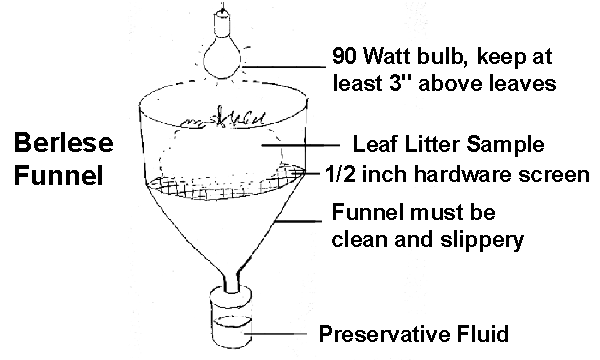 A method to isolate and see small arthropods from soil and litter

Small organisms will move away from the heat and light and down the funnel into the preservative
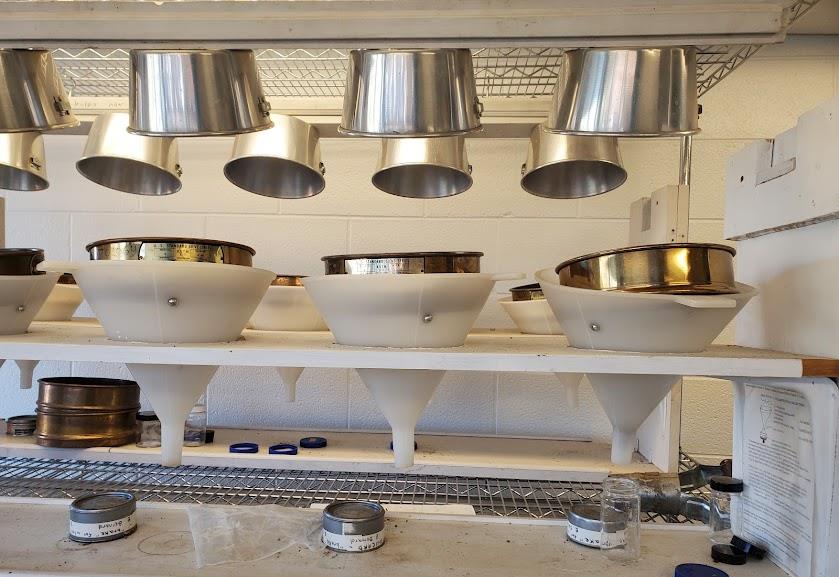 Berlese funnels in the lab of Dr. Ernie Bernard, University of Tennessee
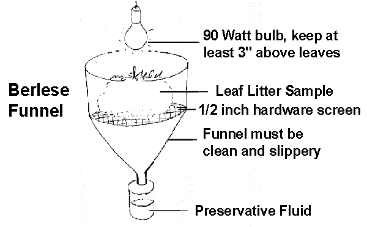 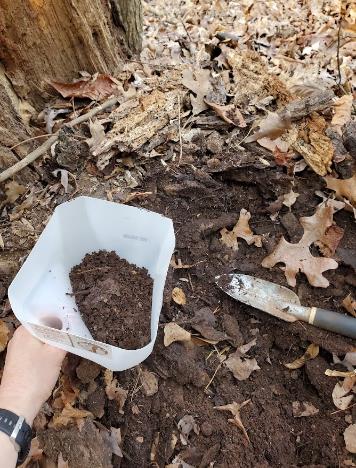 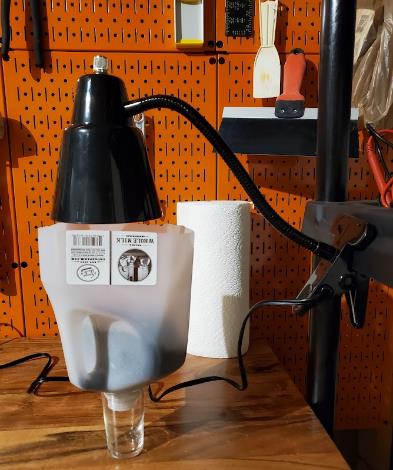 Tips
Choose samples were you expect lots of insects: compost piles, rotting logs, leaf litter
May take several days to see organisms
Berlese Funnels: Explore and Discuss
Use a microscope to see the organisms
Draw pictures of the organisms 
Discuss the size of the organisms
Discuss their role in the ecosystem as shredders and predators
Soil microfauna
https://youtu.be/VuHznslr8aI
Big Idea 3
Soil organisms perform essential ecosystem functions such as decomposition of organic compounds, carbon and nutrient cycling, and soil structuring
Soil Science Society of America   www.soils.org | www.soils4teachers.org
No Soil, No Life!
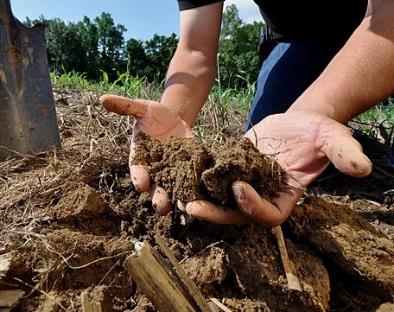 Not a new idea: 
‘Essentially, all life depends upon the soil ... There can be no life without soil and no soil without life; they have evolved together.’            
  -Charles E. Kellogg, USDA Yearbook of Agriculture, 1938.

In other words… 
….life above ground depends on the life below ground!
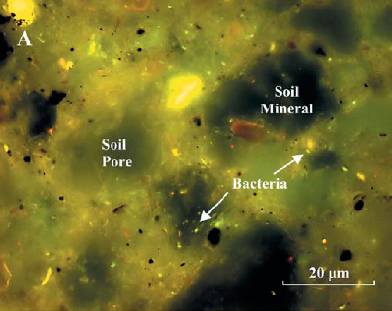 Soil Science Society of America   www.soils.org | www.soils4teachers.org
Soils are a living system… just like the human body
Word Bank:
Immune system
Social network
Skeletal system
Circulatory system
Digestive system
Liver
[Speaker Notes: A lot of the important ecosystem services that soils provide are directly due biological processes by it’s inhabitants.  We can think about these processes as analogies to some of the systems in our own bodies.

Can you match the soil property or service to the analogous human system?

A healthy soil maintains all these important functions…. Just like a healthy body!]
Soil Aggregation and the Pore Network
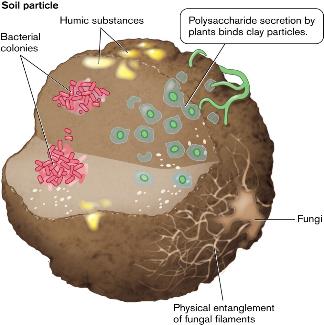 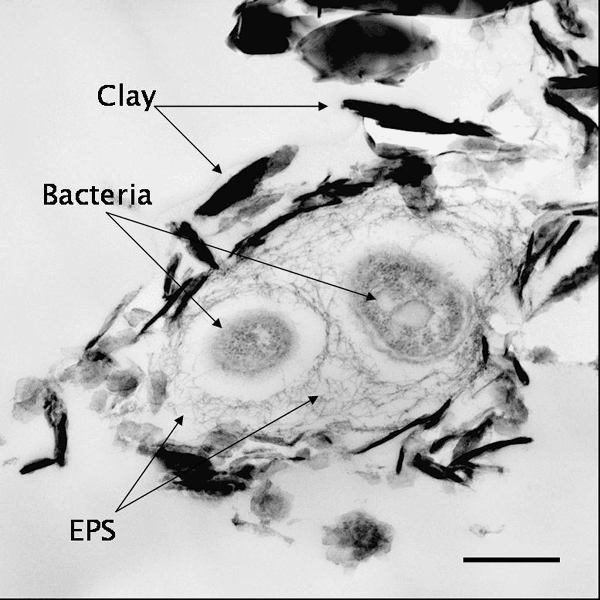 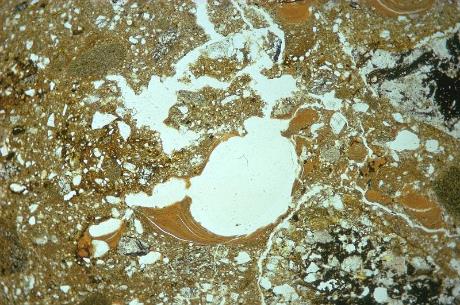 Microbes help stick soil particles together
Gels and glues e.g. extracellular polysaccharides, glomalin
Hyphae
Large and stable aggregates create more pore space
Pore network is important for transporting water, nutrients, and gases and allow larger organisms to move around 
Greater diversity of pore spaces = more complex habitat (niche) space = greater diversity of organisms
[Speaker Notes: We’ll look at 2 specific functions. 1. Soil aggregation and 2. Decomposition.]
DEMOSTRATION: Soil Glue
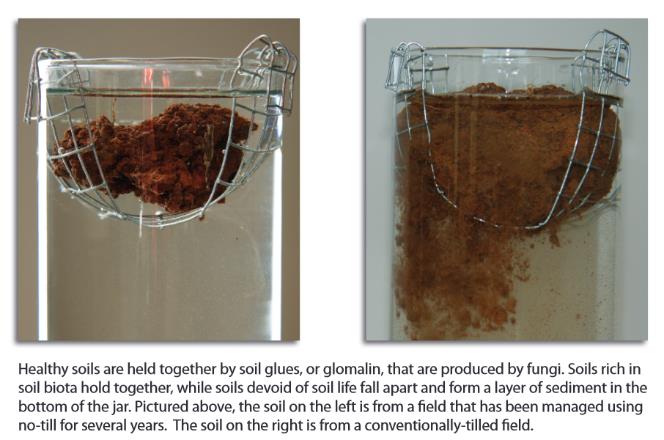 Less disturbed soil contains more “soil glue” and is held together better
Soil Glue: Explore and Discuss
Compare a disturbed and undisturbed soil
Compare samples from the same soil at different depths
Discuss which soil likely has more pore space for organisms
Discuss which soil would be more resistant to erosion during rainstorms
[Speaker Notes: AKA Wet aggregate stability test]
Decomposition
Organisms that eat dead plants and animals (DETRITUS) are called DECOMPOSERS

Decomposers are an important part of the food web: 
Make space 
Release nutrients 
Mix organic matter into soil
Control the long term storage of soil organic matter
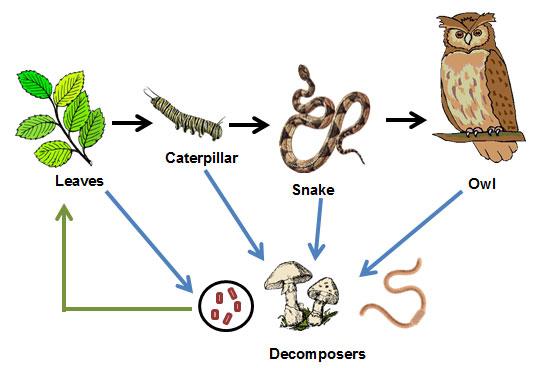 [Speaker Notes: 2. Decomposition

Soil decomposers are biological incinerators, converting dead organic matter to new product. They are a critical part of the food web.]
Activity: Soil Your Undies!
https://youtu.be/akMT1ZZQ8PA
Soil Your Undies: Explore and Discuss
Impacted vs. natural sites
Cotton vs. synthetic
Winter vs. summer
Discuss how faster decomposition is a sign of more biological activity
Discuss ways to support soil life
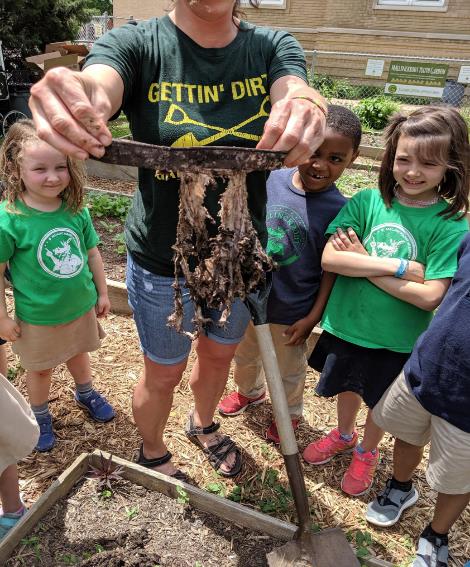 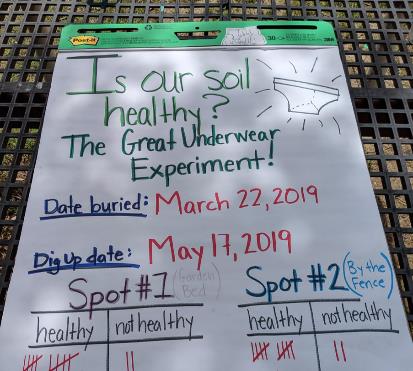 http://www.gatewaygreening.org/soil-your-undies-lesson-by-rachel-wilson/
Put Your Results on the Map!
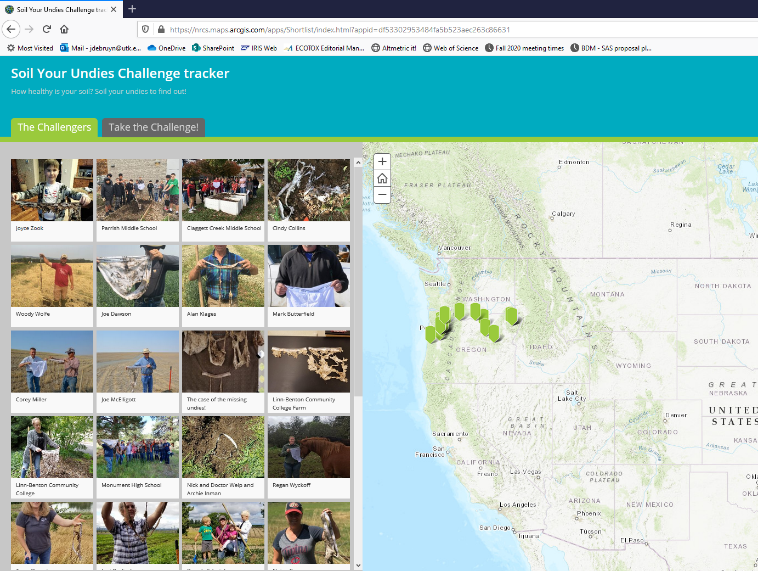 Soil Your Undies Challenge Tracker
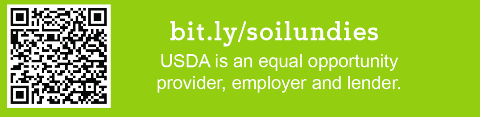 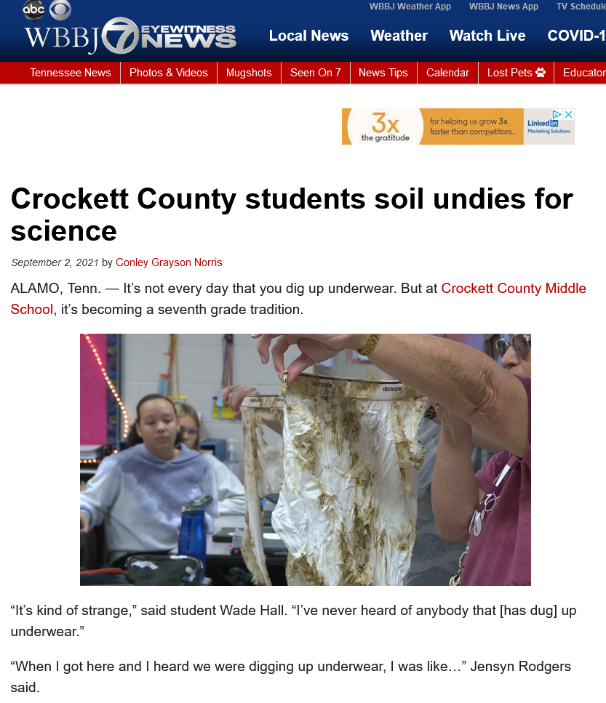 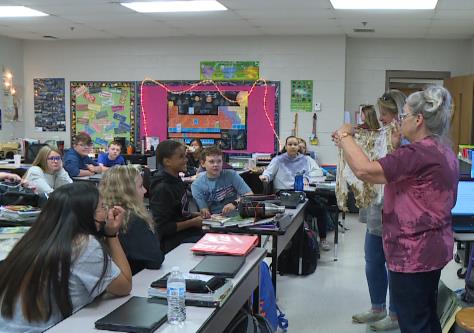 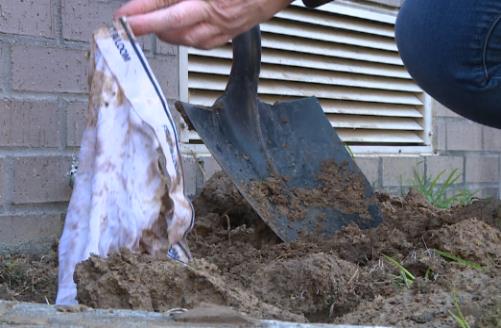 [Speaker Notes: Soil Your Undies helps bring attention to the topic of soil health. 
In West TN, a middle school did a “Soil Your Undies” test. The educator decided to hang the soiled undies on a clothesline in front of the school, which caught the attention of parents and local media!]
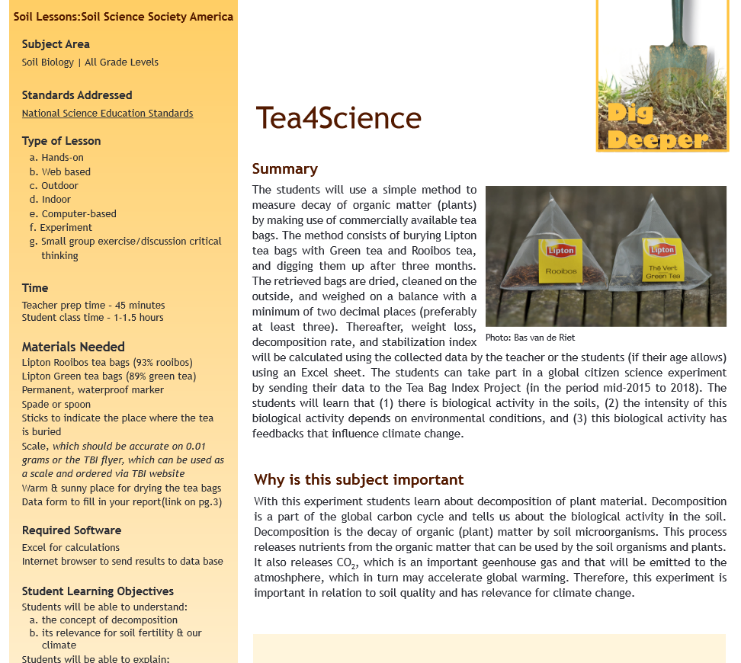 [Speaker Notes: Tea4Science is an alternative activity to Soil Your Undies. Same concept, but uses tea bags instead of cotton underwear.]
Soil Biology Resources
Know Soil Know Life, Chapter 3: 
	Soil Biology: The Living Component of Soil

Know Soil, Know Life Educator Guide, Online: https://serc.carleton.edu/kskl_educator/soil_biology/index.html

Soils4Teachers.org
Investigate decomposition with Tea4Science
Explore soils under a microscope
Investigate how leaf litter insulates the soil
Soil Science Society of America   www.soils.org | www.soils4teachers.org
Other Soil Biology Resources
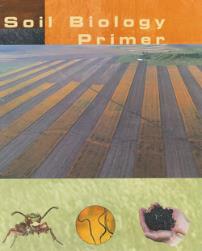 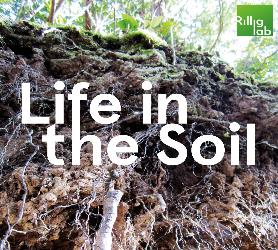 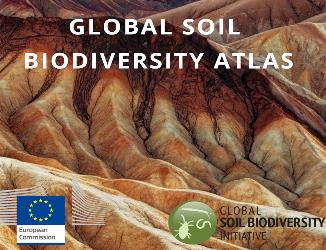 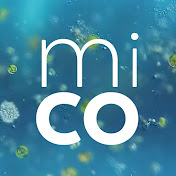 NRCS Soil Biology Primer
Includes photo gallery of soil organisms
https://www.nrcs.usda.gov/wps/portal/nrcs/detailfull/national/soils/health/?cid=nrcs142p2_053860
Life in the Soil Podcast
6-episode series
https://rilliglab.org/podcast/
Global Soil Biodiversity Atlas Free pdf download
https://www.globalsoilbiodiversity.org/atlas-introduction
Journey to the Microcosmos 
YouTube Channel
https://www.youtube.com/c/microcosmos